Giving Them A Strong Start: Strategies and Resources for Supporting Early Career Special EducatorsKerry Haag, Meg Kamman, Donna Wilder Moderator: Rob O’Neill
OSEP Project Directors’ Conference
Monday, July 23, 2018
Arlington, VA
Purpose of CFDA 84.325
The purposes of OSEP’s Personnel Development to Improve Services and Results for Children with Disabilities program are to: 

help address State-identified needs for personnel preparation in special education, related services, early intervention, and regular education to work with children, including infants and toddlers, with disabilities; and 
ensure that those personnel have the necessary skills and knowledge, derived from practices that have been determined through scientifically based research and experience, to be successful in serving those children.
2
Strategic Investments in PDP
Across the Career of Educators
Interest in Field
Personnel Preparation
Hiring
Mentoring / Induction
Ongoing Professional Learning
Shortages
Nearly every state reports shortages of special education teachers and early intervention providers 
48 states and the District of Columbia report shortages of special education teachers
42 states report shortages of early intervention providers
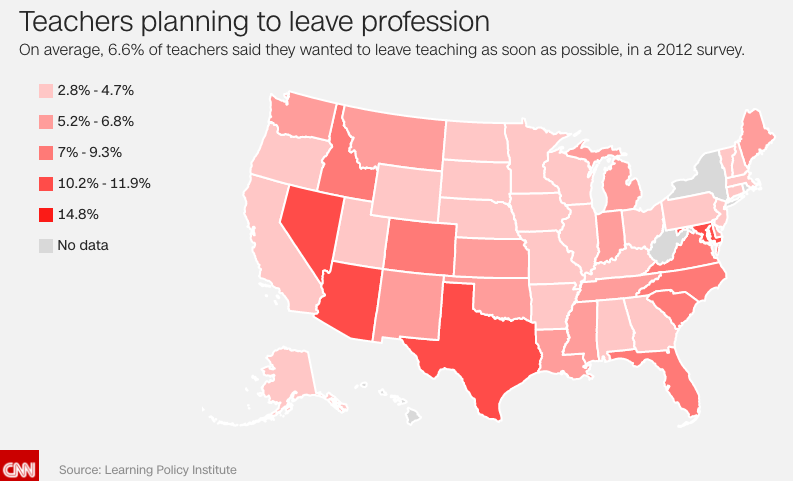 Why Should We Be Concerned?
Certain students are more likely to be affected than others
Remote rural and urban areas have the worst shortages
Students served in special schools are more likely to have less prepared teachers
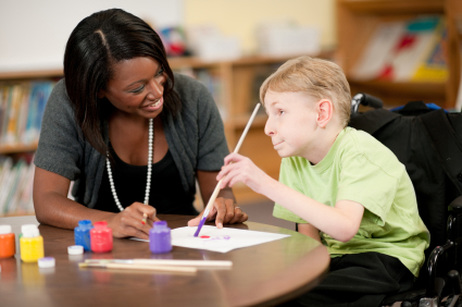 New Teacher Pipeline is Shrinking
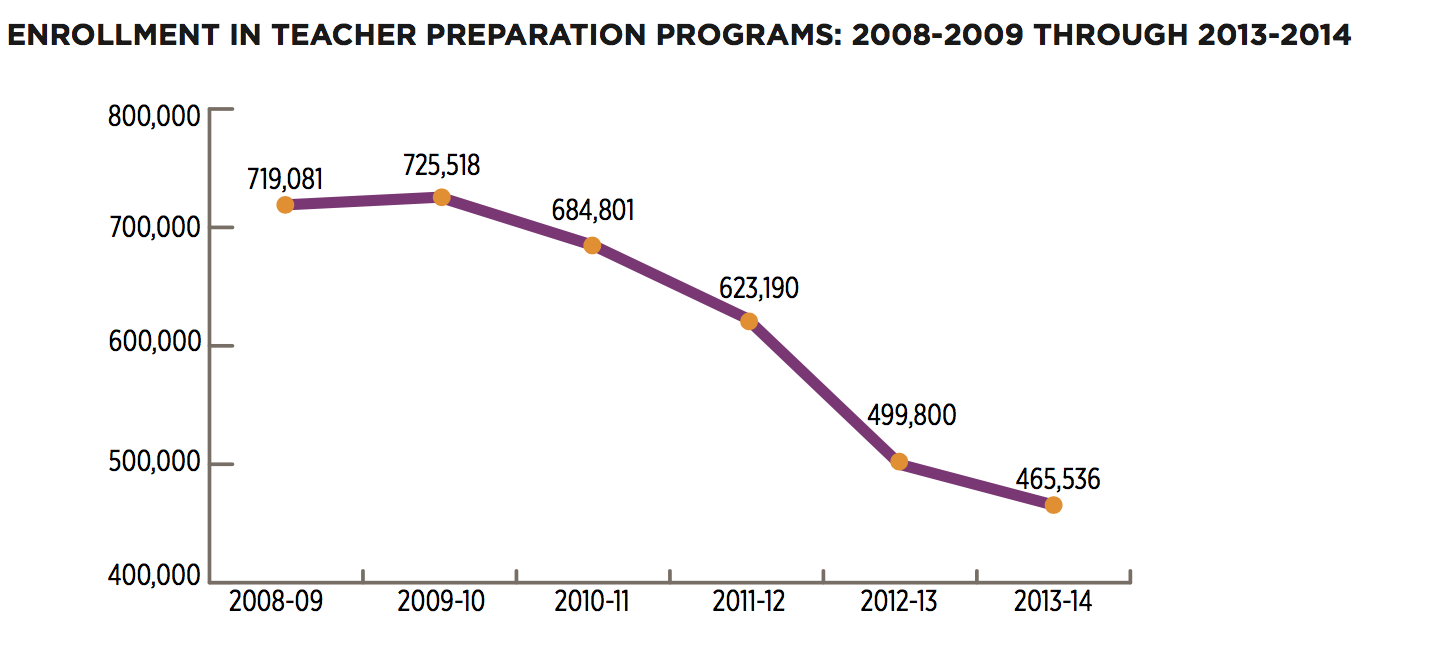 Why Should We Be Concerned?
These shortages will likely result in shortcuts to the classroom, which could have deleterious effects.
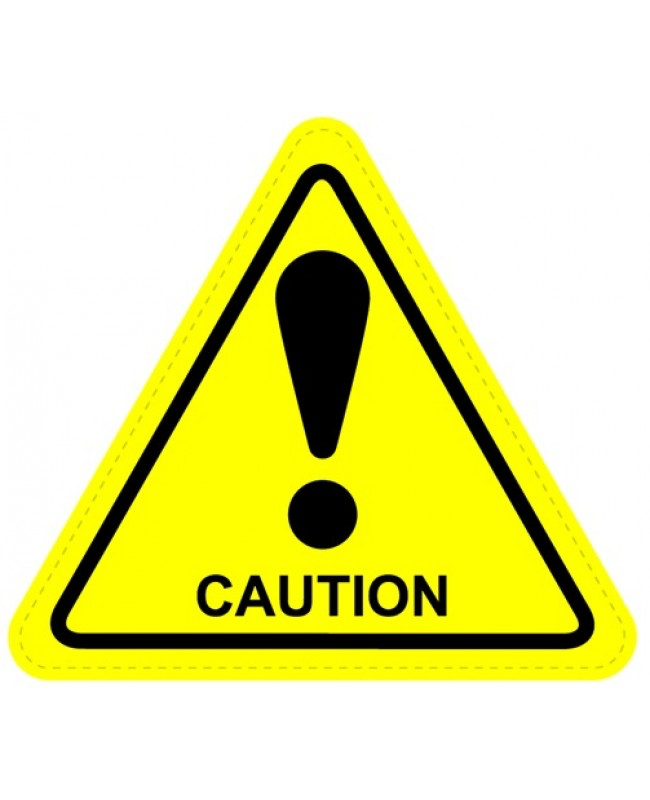 Being Prepared Matters
Special education teachers with a certificate from a preparation program or 30 hours of credit completion are more effective in reading and math
Fully prepared special education teachers demonstrate more effective practice than those teachers with little preparation
[Speaker Notes: Feng & Sass, 2013
Nougaret, Scruggs, & Mastropieri, 2005]
Experience Matters
Experience has been linked to the effectiveness of special education teachers and early childhood teachers
Having experienced and effective peers as colleagues influences retention in an environment and teacher effectiveness
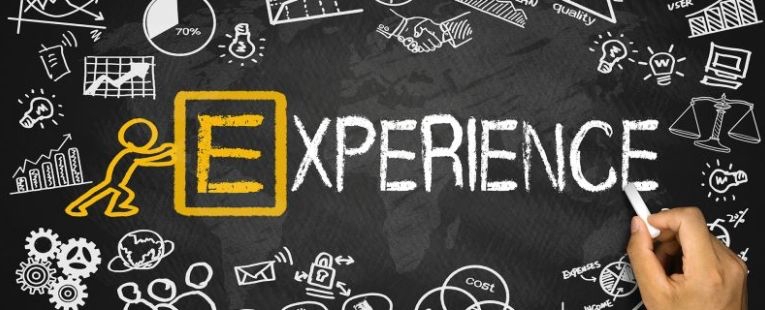 [Speaker Notes: Teachers certified in special education are more likely to stay in special education teaching
Certification status has been found to be the strongest predictor of leaving
Boe, Cook, & Sunderland, 2006; Ingersoll, Merrill, & May, 2014; Miller, Brownell, & Smith, 1999; 
Ronfeldt, Loeb, & Wyckoff, 2013; Sin, Loeb, & Grissom, 2017]
Ultimately we need a Talent Management Framework
What should we do?
[Speaker Notes: From the State Department, Universities and Local districts.]
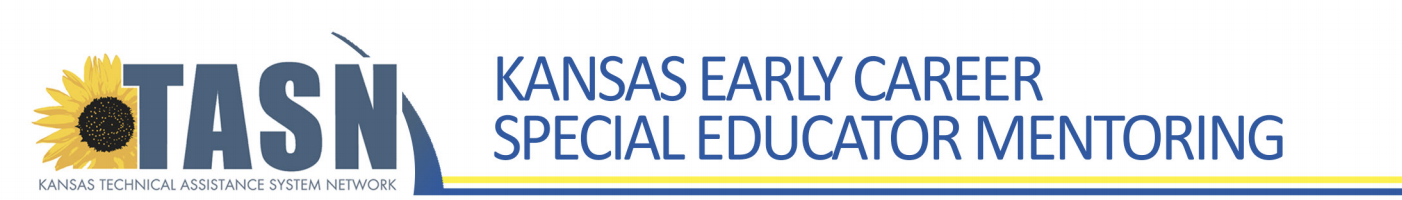 Kerry Haag
Assistant Director of Special Education, & Title Services
Learning Services Division
Kansas State Department of Education
[Speaker Notes: Image: Kansas Early Career Special Educator Mentoring including TASN (Kansas Technical Assistance System Network) logo with sunflower]
Kansas loses more than 10% of special education teachers annually
Source: https://www.ksde.org/Agency/Division-of-Learning-Services/Early-Childhood-Special-Education-and-Title-Services/Special-Education/Special-Education-Fiscal-Resources/Categorical-Aid
[Speaker Notes: Image: Graph depicting percentage of Special Education, Math, and Science teachers Kansas loses yearly from 2013-2017
Special Education (9.7% in 2013, 10.3% in 2014, 11.8% in 2015, 12.7% in 2016, and 13.5% in 2017)
Math (6.7% in 2013, 6.4% in 2014, 7.1% in 2015, 7% in 2016, and 7.3% in 2017)
Science (7.2% in 2014, 7.3% in 2015, 7.6% in 2016, and 8.6% in 2017)]
Aim: To Retain Highly Qualified Special Education Teachers in Kansas Schools
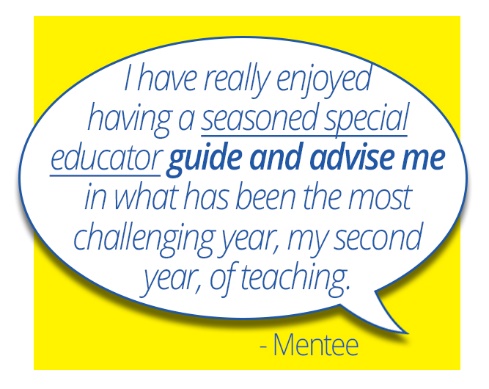 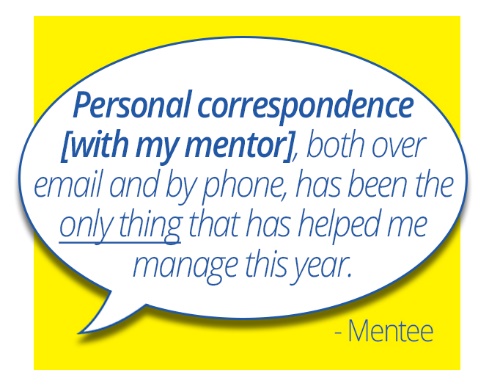 [Speaker Notes: Image 1: Quote from a mentee: I have really enjoyed having a seasoned special educator guide and advise me in what has been the most challenging year, my second year, of teaching.
Image 2: Middle aged man smirking wearing a tie with an oversized apple on his head
Image 3: Quote from a mentee: Personal correspondence [with my mentor], both over email and by phone, has been the only thing that has helped me manage this year.]
The Kansas Recruitment and Retention project provides support to Kansas districts, schools and educators through the Kansas Education Employment Board (KEEB) and to early career special education staff through the Kansas e-Mentoring for Student Success (eMSS) effort.
[Speaker Notes: Image: Kansas Early Career Special Educator Mentoring including TASN (Kansas Technical Assistance System Network) logo with sunflower]
Snapshot of Outcomes
Mentoring Components
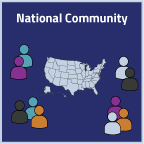 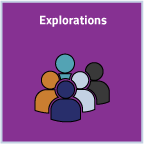 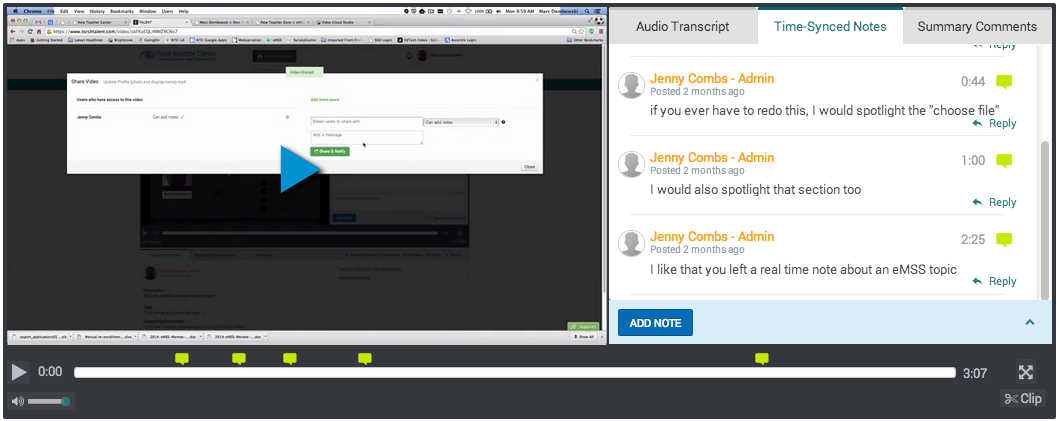 Video Observations
[Speaker Notes: Image 1: Two colorful computer generated images representing people grouped together with text “Our Place”
Image 2: Five colorful computer generated images representing people grouped together with text “Explorations”
Image 3: Multiple groups of colorful computer generated images representing people surrounding an image of the United States of America with text “National Community” 
Image 4: Screenshot of Swivl video observation online tool with text “Video Observations”]
Additional Supports
Resources
TASN Face-to-Face PD
Video Observation Tools
[Speaker Notes: Image 1: Classroom with adult learners facing forward at the presenter and the presenter screen
Image 2: Three books (Discipline in the Secondary Classroom, How to Reach and Teach Children with Challenging Behavior, Explicit Instruction), a Swivl observation device, and a tablet]
Expectations for Mentees
Communicate with your mentor 2 times per week.
Participate in a goal setting process with your mentor.
Complete 1 Exploration per year (allowed up to 3).
Participate in 3 video observation cycles during the school year (including pre-conference, video, post-conference with your mentor).
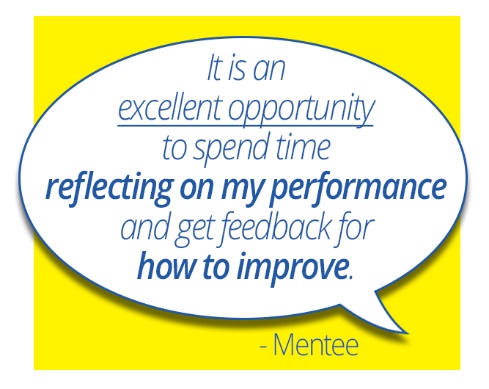 [Speaker Notes: Image: Quote from a mentee: It is an excellent opportunity to spend time reflecting on my performance and get feedback for how to improve.]
Explorations Completed in 2017-18
Mentee Satisfaction
Percentage of mentees that agreed or strongly agreed with each statement
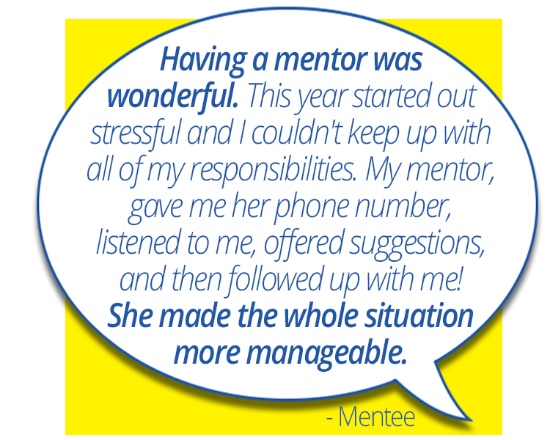 [Speaker Notes: Image: Quote from mentee: Having a mentor was wonderful. This year started out stressful and I couldn't keep up with all of my responsibilities. My mentor, gave me her phone number and listened to me, offered suggestions, and then followed up with me! She made the whole situation more manageable.]
Mentee Reflection
Instruction, Administrative Support, and Job Satisfaction
[Speaker Notes: Graph: Percentage of Mentees Who Agreed with the Following Statements
87.7% agree with the statement: I am given the support I need to teach students with disabilities. 
93.0% agree with the statement: My students are engaged in the lessons that I teach.
87.7% agree with the statement: I am able to meet the learning needs of all my students.
96.6% agree with the statement: I regularly communicate with parents regarding the academic progress of their child.
94.8% agree with the statement: I regularly communicate with parents regarding the behavioral progress of their child.
85.7% agree with the statement: I am generally satisfied with being a teacher at this school.]
Mentor Rating of Mentee Proficiency
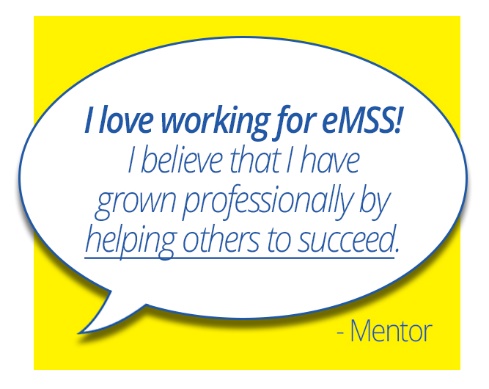 [Speaker Notes: Graph: Mentor Ratings of Mentees (Percentage of Proficient or Somewhat Proficient ratings)
98% rated “Plan instruction based on learning and developmental levels of all students” as proficient or somewhat proficient
98% rated “Establishes a classroom environment conducive to learning” as proficient or somewhat proficient 
100% rated “Uses methods and techniques that are effective in meeting student needs” as proficient or somewhat proficient
Image: Quote from a mentor: I love working for eMSS! I believe that I have grown professionally by helping others to succeed.]
Local Level Impact (Retention 2 Years After Mentoring)
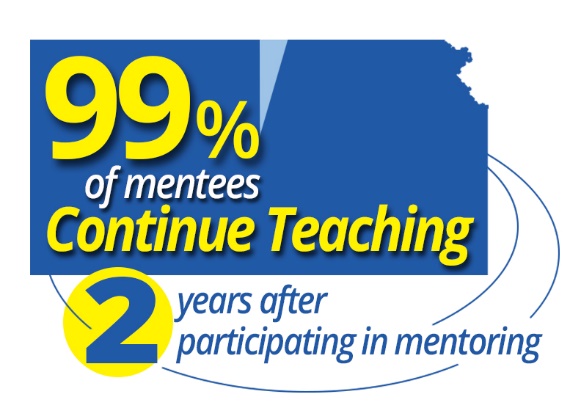 [Speaker Notes: Image 1: Text “99% of mentees continue teaching 2 years after participating in mentoring” with a graphic of Kansas with 99% of the state colored dark blue while 1% of the state is colored light blue
Image 2: Pie graph depicting the Current Teaching Roles of 2015-16 Mentoring Participants (87% Special Educators, 70; 12% Other Educators, 10; 1% No Longer Educators, 1; Includes 1 mentee that moved out of Kansas but is still teaching special education and Does not include 5 mentees whose current teaching roles are unknown)]
Statewide Implementation
In the past six years, 491 early career special educators in 87 Kansas school districts have successfully completed at least one year of e-mentoring.
[Speaker Notes: Image: Map depicting the districts or related organizations impacted by E-Mentoring between 2012-18 (Districts include: 260, 273, 305, 308, 336, 345, 353, 407, 457, 458, 475, 480, 489, 497, 605, 609, 610, 611, 616, 619, 620, 638, as well as service centers and special education cooperatives)]
Kansas Lessons Learned
Aligned and coherent systems
Clearly convey expectations
Be responsive yet steadfast
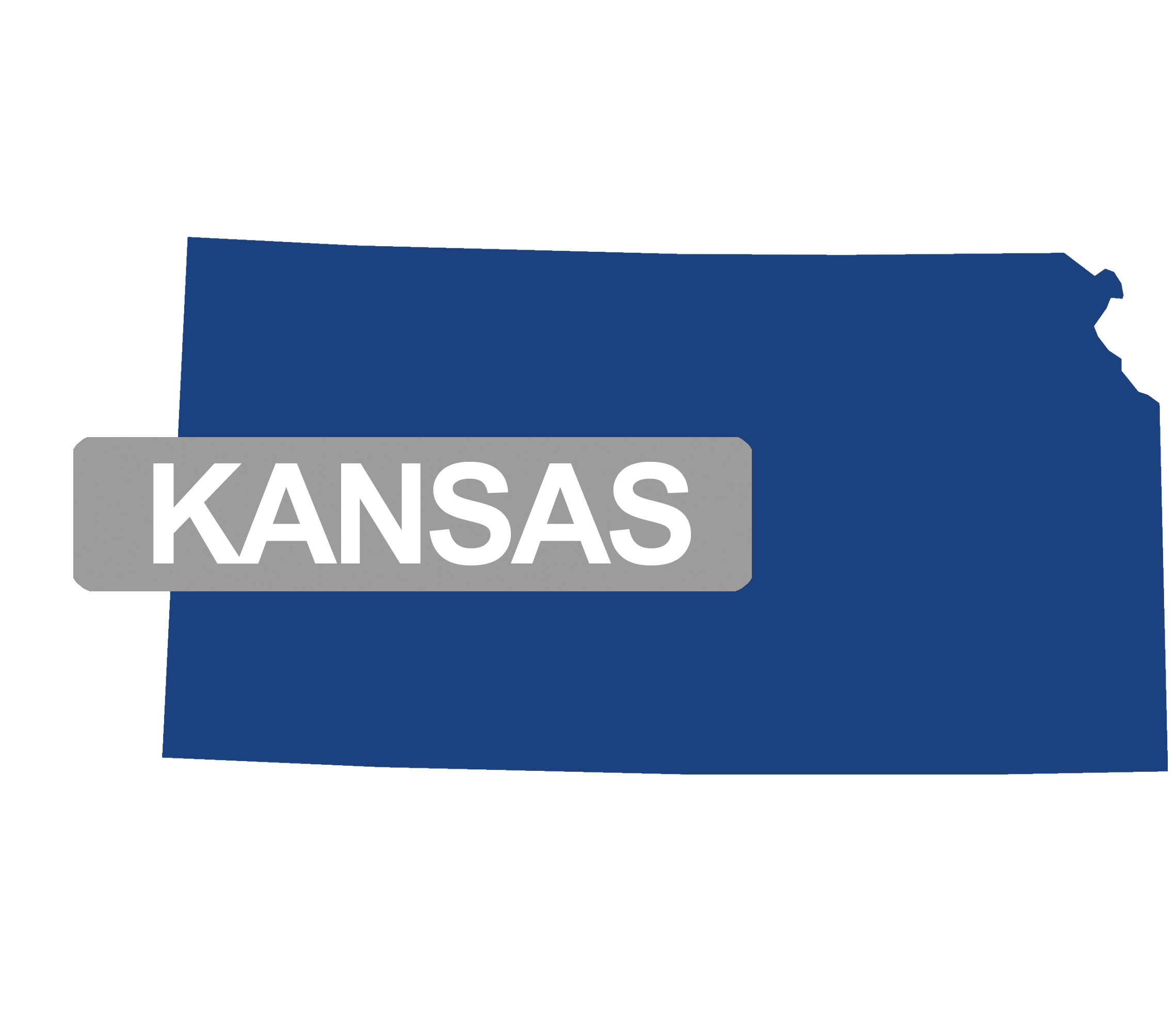 Briefs Available
Briefs available for download at:
TASN Provider Evaluation Briefs
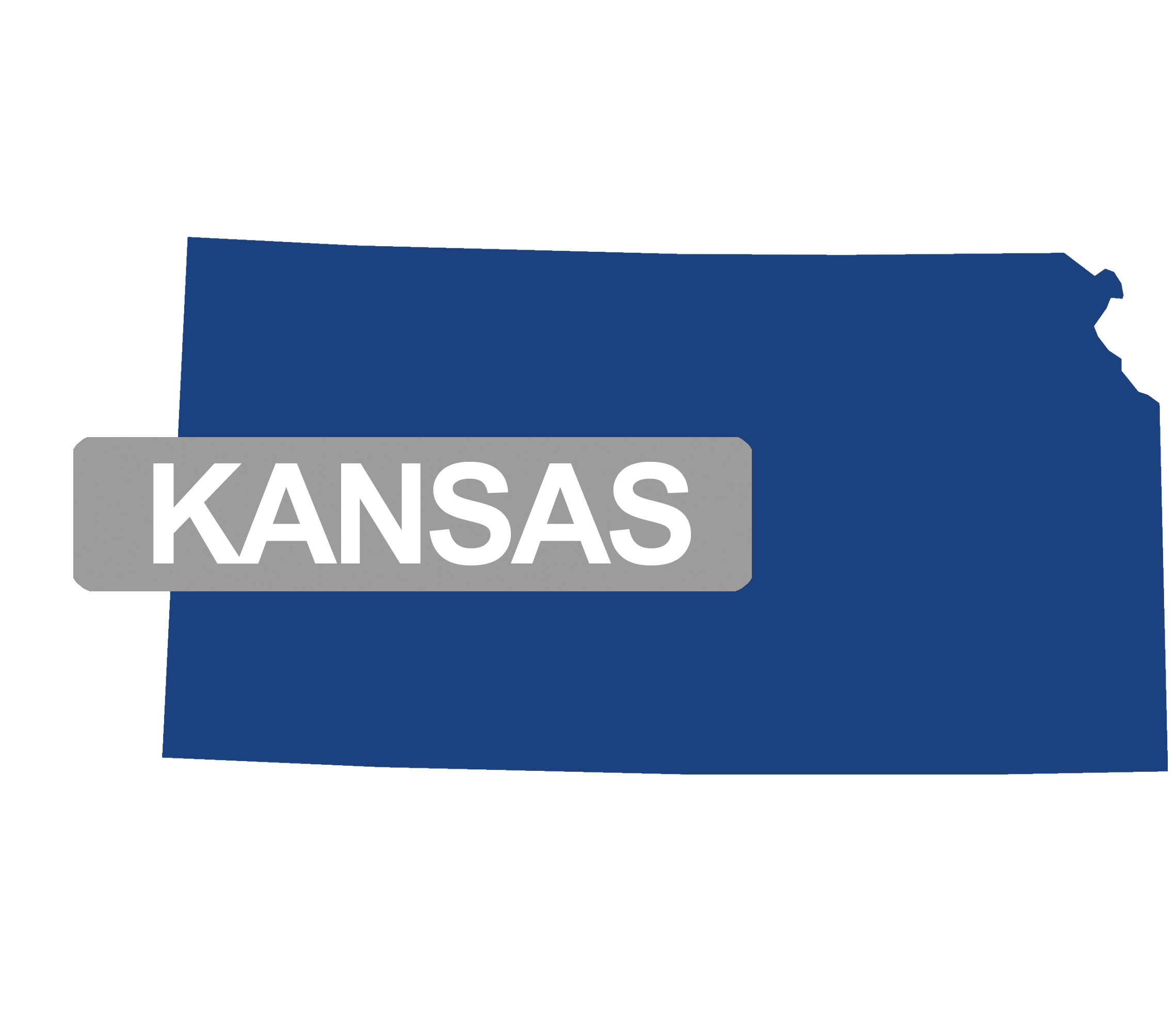 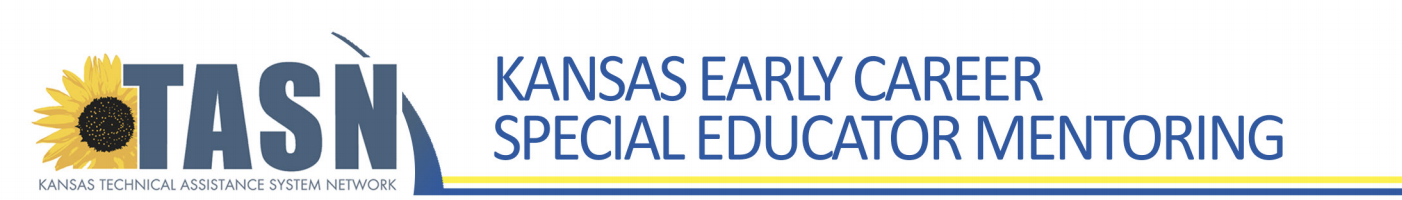 Kerry Haag
Kansas State Department of Education
khaag@ksde.org 
www.ksdetasn.org 
Handout Located at:   TASN Provider Evaluation Briefs
[Speaker Notes: Image: Kansas Early Career Special Educator Mentoring including TASN (Kansas Technical Assistance System Network) logo with sunflower]
Building Capacity of Novice Educators Using Performance Data and Authentic Coaching
Donna B. Wilder
Supervisor of Professional Learning
Outcomes
Gain clarity to better understand the functions and intentions of those who mentor novice educators.
Understand the role of data to support educator growth during authentic coaching conversations.
10/7/2016
29
[Speaker Notes: 30 seconds

Read independently. 

What: Identification of the learning targets for this segment.
Why:  Outcomes create interest and establish context for learning.
How: Allow time for participants to read the outcomes, then emphasize that the data collected will have a role in the focus of today’s learning.]
Role versus Function
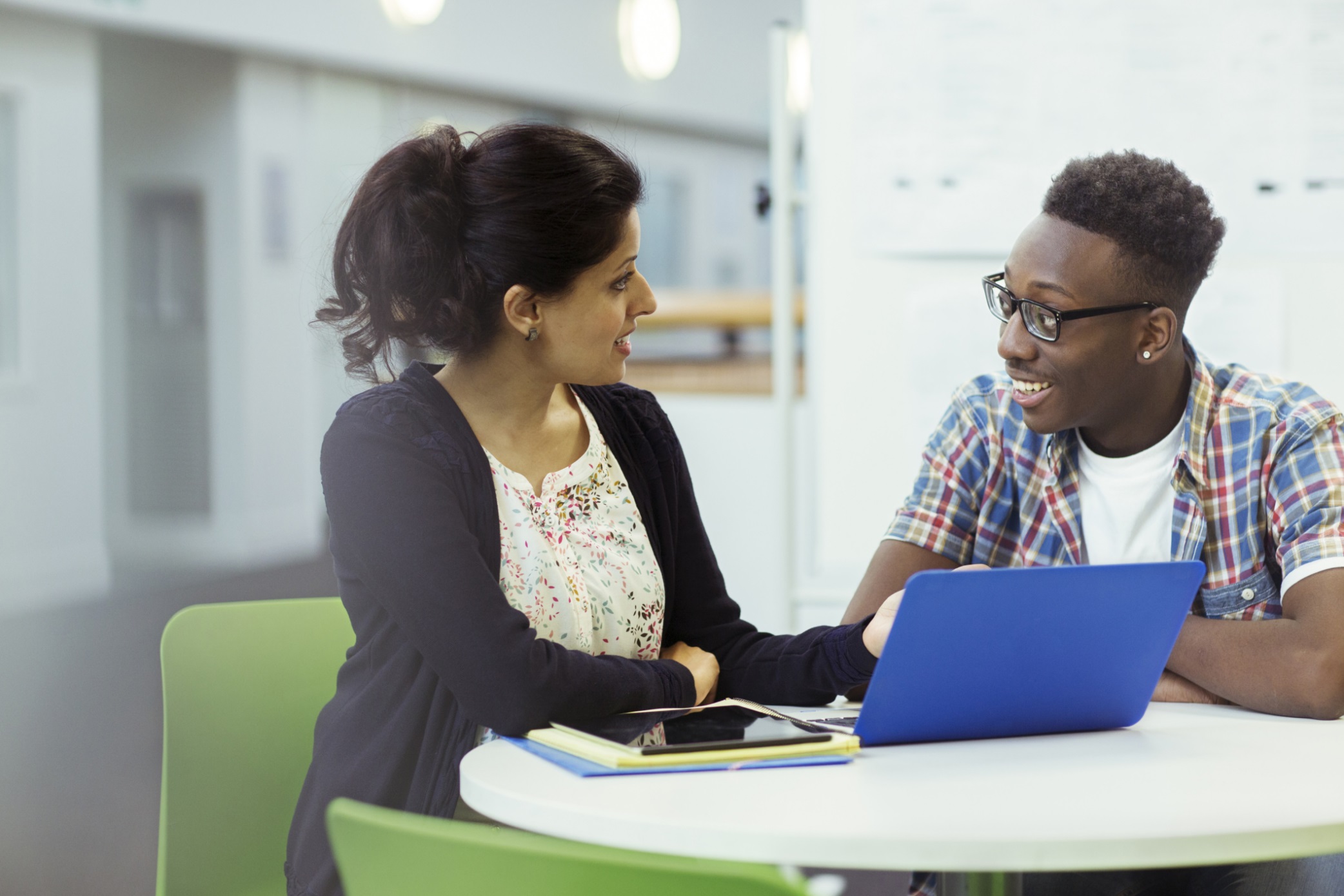 Every person has multiple roles to play in life. Every role requires a different set of functions and responsibilities.
“My role is mentor, but I support the new teacher by functioning as a coach, collaborator, and consultant.”
Mentee
New Teacher
Son
Athlete
Mentor
Veteran Teacher
Wife
Parent
[Speaker Notes: 30 seconds

What: Clarification of a role versus a Function
Why: Understanding of the difference allows the mentor to make strategic decisions that best support the novice educator.
How: Explore the support functions (next slide) that mentors develop skill in navigating.


Invite participants to think about role vs. function as we focus on mentors and how they supports a new teachers.  

Reveal quote and read to the group.]
Coaching
Consulting
Collaborating
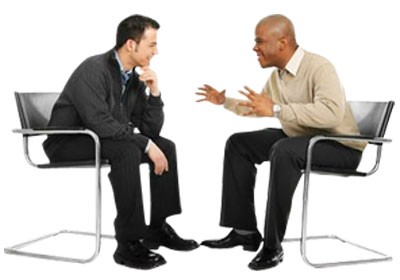 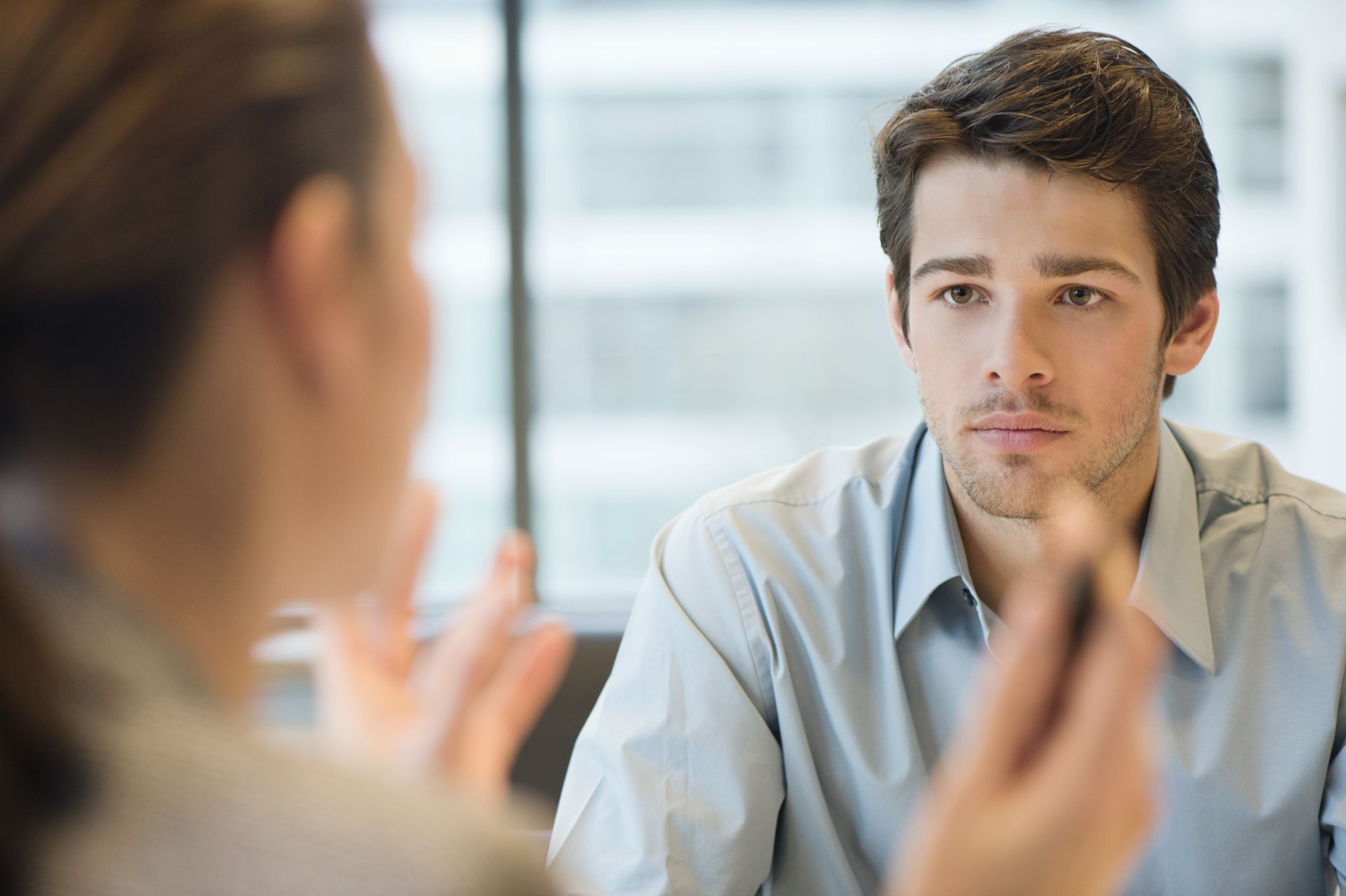 Is focused on thinking and knowledge of the mentor who gives advice, options, etc.
Is driven by the ideas offered to the teacher by the mentor.
Leads to dependency by the teacher. 
       “Just tell me what to do.”
Presumes the teacher has resources to reflect on practice and plan for instruction.
Is teacher-focused
Is driven by the thinking of the teacher.
Supports self-directed assessment, thinking and learning.
Creates shared focus and thinking.
Is driven by the thinking and contributions of both parties.
Promotes valued collaboration.
Can lead to dependency by the teacher.
[Speaker Notes: 3 minutes

What: An opportunity to compare each of these three support functions and consider why it is important that mentors understand the difference and when each should be used.
Why: Without clarity, mentors and others who intend to be growth producers who empower, default to what they know best, and give all of their thoughts, rather than building upon the thinking of the teacher.
How: Identify when each function is most appropriate and why the order of these functions is an important consideration.

Transition from the three support functions by focusing on the use of feedback as an energy source (Hattie 2003) and how a mentor who collects relevant data and uses it skillfully (free from subjective interpretation, judgments)
can activate self-evaluation, self-analysis, and self-modification as the novice educator surfaces their own judgments, personal observations, and inferences.  (Wiggins 2014, & Costa, A., and Garmston, r., (2016)]
Five Types of Feedback
Mediative Questions
Data
Inferences
Personal Observations
Judgments
What are you noticing about your data?

How do these compare to your expectations?

How might you refine your paragraph?
I like your classroom.

I didn’t like the strategy used.

I liked the group activities.
You’re a model teacher.

Your classroom runs beautifully.

You’re going to struggle fitting in.
You called on 8 girls and 3 boys during the lesson.

Here is a script of all 20 questions you asked.

Your paragraph is a 3 of 4 on the rubric.
Outstanding

A+

Your attitude was poor.

F
Costa, A., and R. Garmston 2016. Cognitive Coaching. 3rd ed.
10/7/2016
32
[Speaker Notes: 3 Minutes

What:  Five different types of feedback.
Why:   Understanding the feedback we give and its impact informs the decisions a mentor makes to build capacity of the novice educator.
How:   Explore the differences in the feedback we give and apply these differences as a real example is shared (next slide).


Judgments and Evaluations: Shifts focus from the thoughts of the novice educator to the evaluative thinking of the mentor.  Can erode trust and ultimately undermine a safe learning environment for the novice educator.
Personal Observations and Preferences: Reflects the personal thoughts, perspectives and points of view of the mentor. Opens the door to dependency from the novice educator in wanting to please the mentor.
Inferences, Causality, and Interpretations: These statements come from the mentor’s point of view and interpretations. 
Nonjudgmental Data:  When educators identify and request data that would support their personal goals for a lesson, they are provided the opportunity to make meaning of day and to surface new learning and thinking that can be applied to future learning situations.
Mediative Questions:  Questions that invite the novice educator to reflect on their own observations and data, support self-assessment and self-modification. The ultimate goal is for novice educators to become self-directed learners and thinkers who are able to self-manage, self-modify, and self-modify. 

Mediative questions, combined with non-judgmental data provide the greatest opportunity for novice educators to clarify their own thinking and practice, and form their own judgments, personal observations and inferences.

After providing the types and examples of feedback for each type, transition to the next slide by saying, “So, what might this look and sound like as a mentor works with the novice educator?”]
Growth Producing Feedback
Judgments
Personal Observations
Inferences
Data
Mediative Questions
As you listen to each of these scenarios, be thinking about how the feedback and its use is an essential skill for mentors.
Costa, A. and R. Garmston 2016. Cognitive Coaching. 3rd ed.
[Speaker Notes: What:  Two authentic scenarios where performance data was incorporated in an authentic reflective coaching conversation with a new educator.
Why:    Provides an opportunity for participants to envision how a coach can impact the educator’s ability to self-assess and modify practice.
How:    Listen as presenter shares two examples that bring clarity to the role of data and how it is inserted into a reflective conversation with the educator.


Scenarios
First year middle school math teacher example with script of all questions asked during the lesson.
 Use of short video clips to capture independent group work  as the teacher provided small group to five students in the class.]
Growth Producing Feedback (Cont’d)
Judgments
Personal Observations
Data
Inferences
Mediative Questions
Coaching
to support
self-directed
thinking
Evaluative
from the observer’s
perspective.
Costa, A. and R. Garmston 2016. Cognitive Coaching. 3rd ed.
[Speaker Notes: 1 minutes

What:  Clarification between evaluative feedback and feedback combined with coaching as growth-producing feedback..
Why:    Provides an opportunity for participants consider the feedback they give and the potential impact on thinking and practice.
How:    Draw connections from the scenarios provided and the potential for impacting self-directed learning and thinking with the novice educator.]
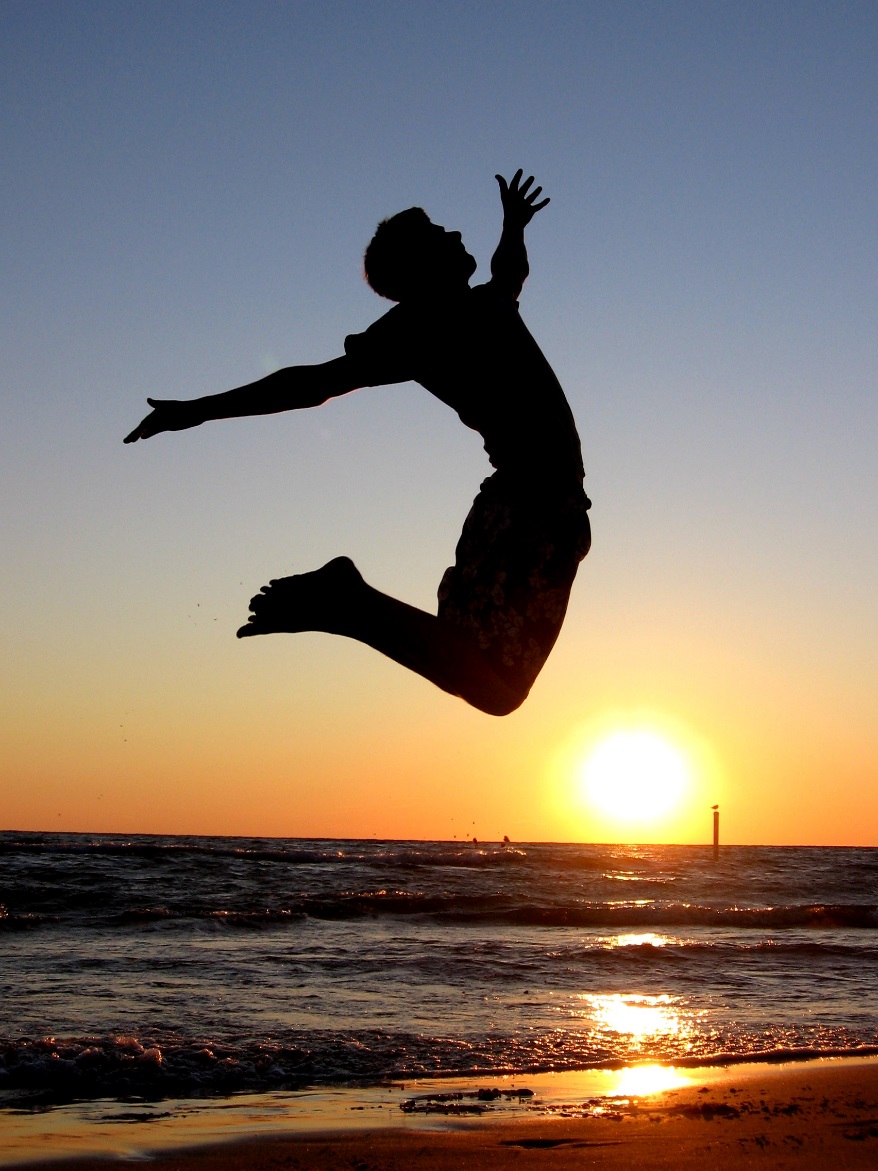 There is only one you in all time.
	        Martha Graham
When we give our advice, we open the door to be blamed for failure.  Blame evokes defensiveness, defensiveness reduces awareness.

No two human minds or bodies are the same.  How can I tell you how to use yours best?  Only you can discover how with your awareness.

			John Whitmore (2010)
[Speaker Notes: 1 minutes

Personal Story:

What:  A quote to support and extend thinking of participants.
Why:   Personal connections are important in supporting and even challenging the thinking of others.
How:   Read and reflect upon the quote. 

Listen to a personal story and share at tables how this quote and story connects to your personal experiences.]
National Technical Assistance
CEEDAR 
NCIPP
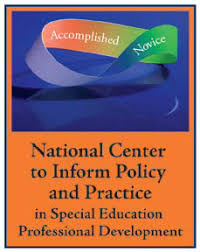 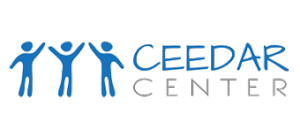 Systems Approach
West Virginia Example
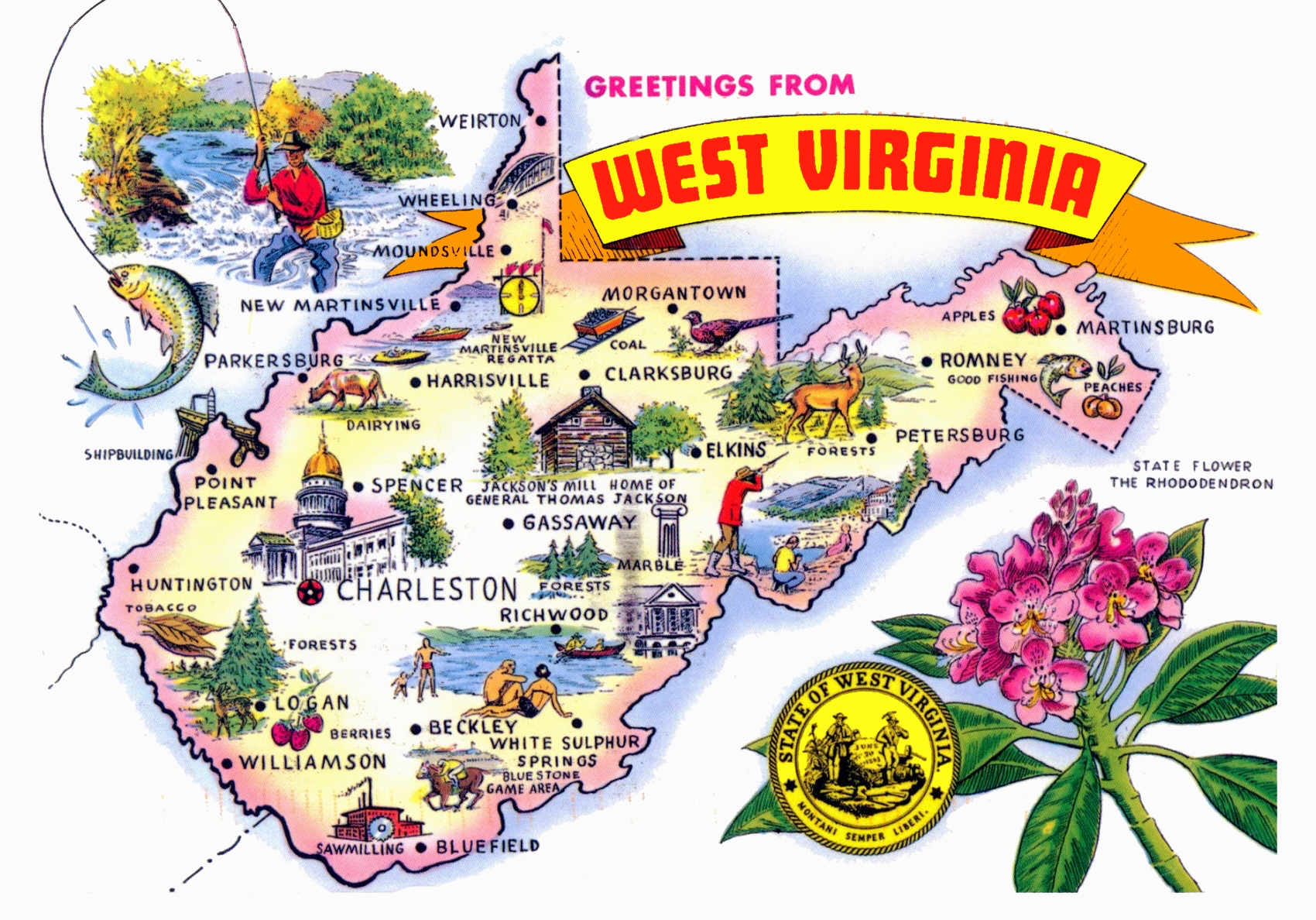 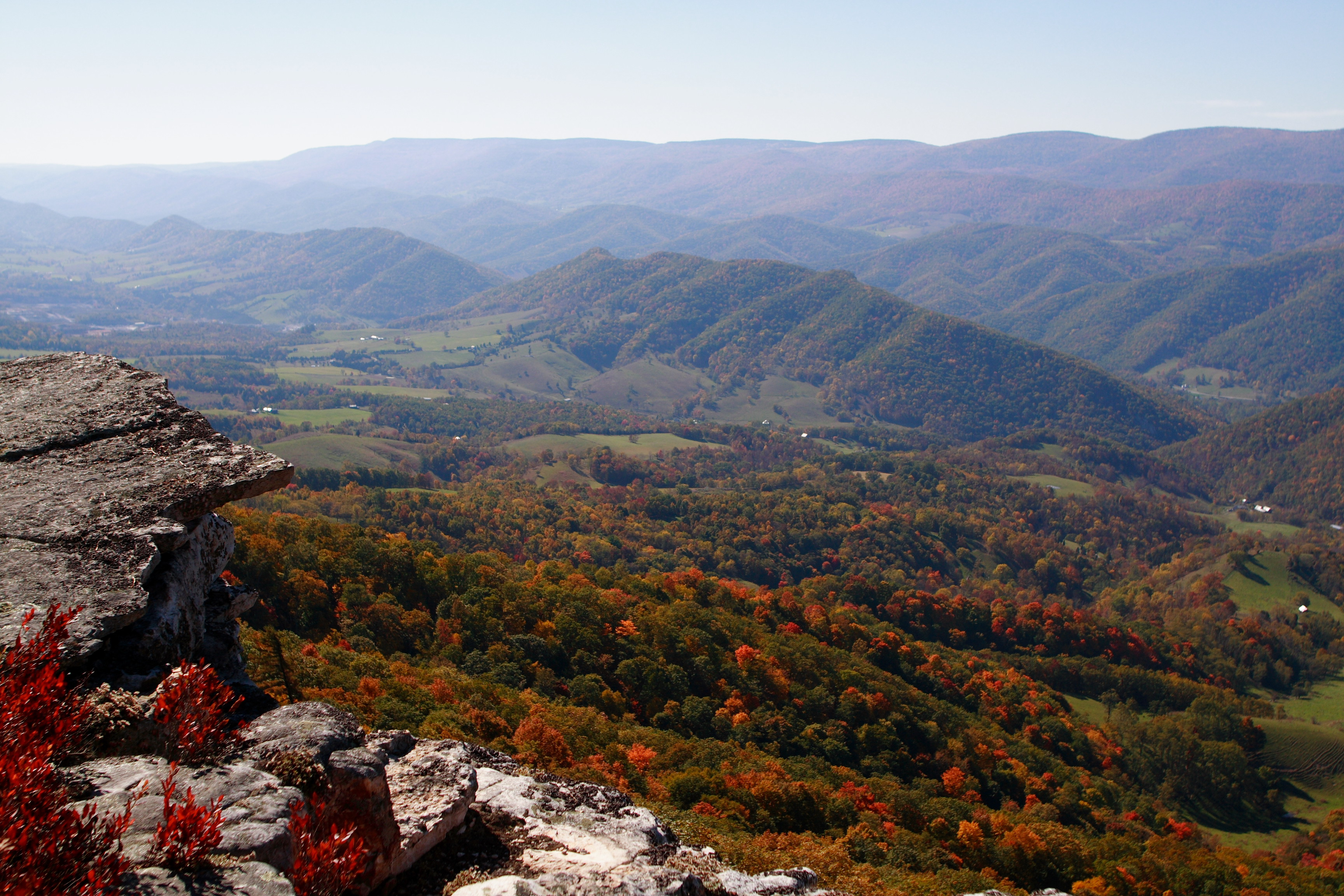 West Virginia Goal
To reduce unwanted teacher turnover by creating an induction program aimed at ensuring a committed high quality special education teacher force by:
building instructional quality
increasing student achievement
retaining effective teachers
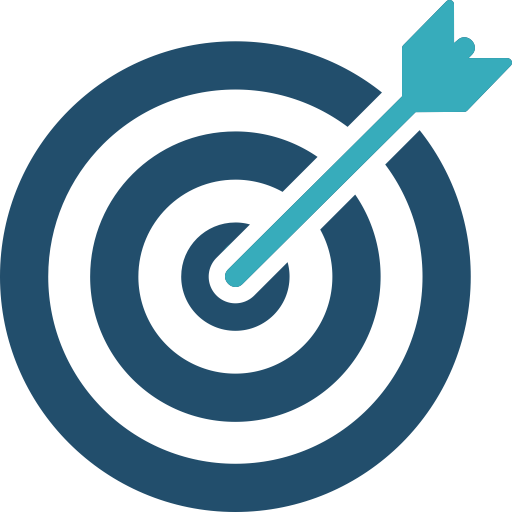 West Virginia Plan
Strategy to Achieve Goals, Ameliorate Roadblocks
National Board Certification
Goal: 
Encourage Experts in Special Education 
Build Strong Cadre of Mentors 
Take One! 
Standards-based approach for improving teaching practice and links student learning to effective instruction
Paid for by State
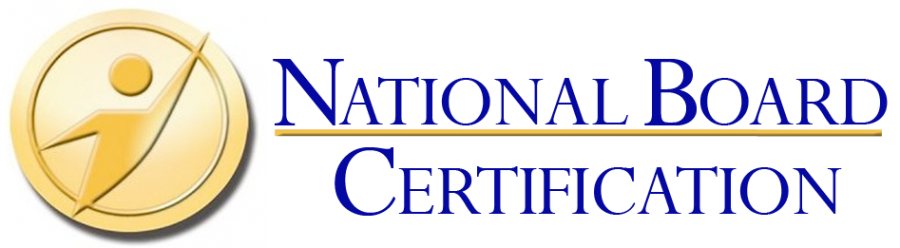 E-Mentoring Plans- WV Connect
Establish Statewide cadre of low-incidence mentors
Online Platform decision/collaborate with IHEs 
Pilot mentor assignment for most rural areas, open invitation
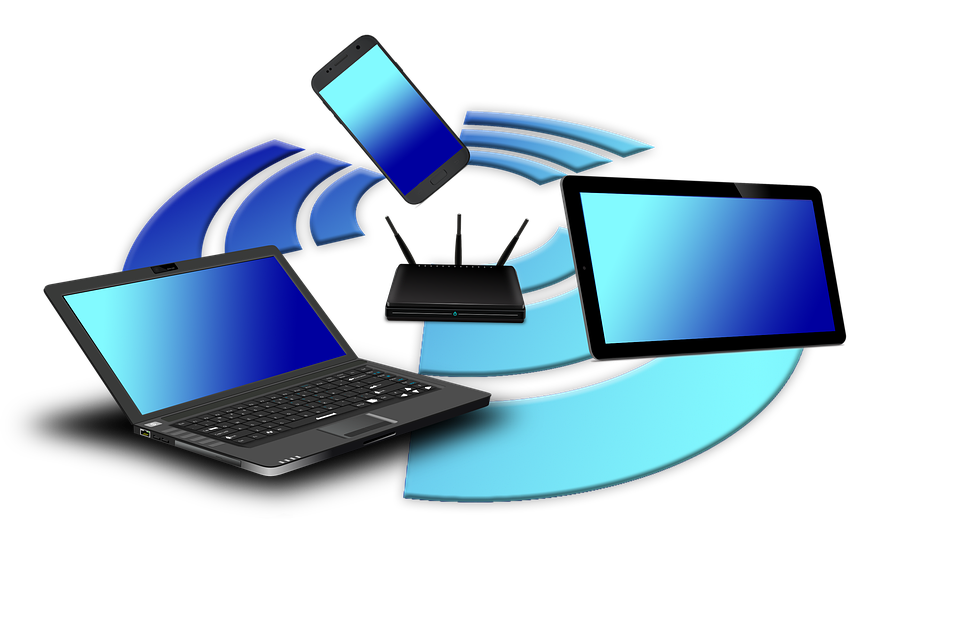 Professional Development
Monthly professional development sessions 
Mentor and beginning teacher attend 
Follow up activities, materials, suggestions
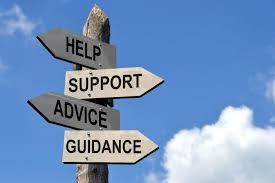 Georgia Example
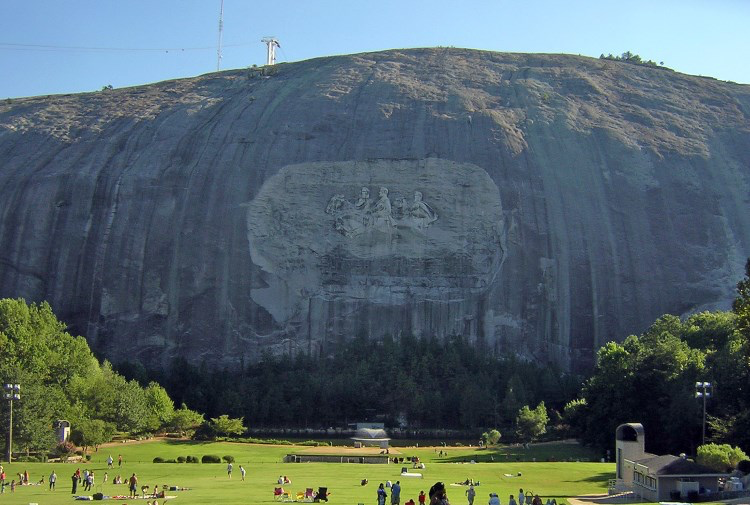 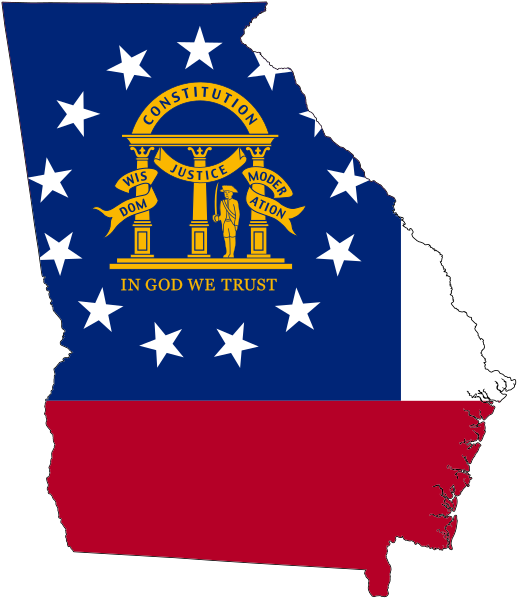 High-Leverage Practices
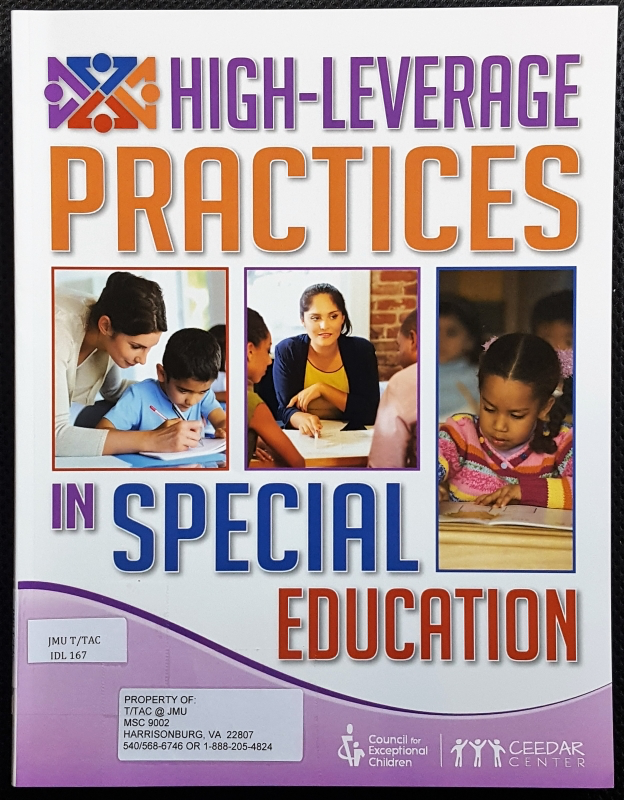 The Georgia Department of Education
The University System of Georgia
The Georgia Professional Standards Commission
CEEDAR Center
School Districts
Empower educators to maximize P-20 student success using High-Leverage Practices within a Multi-tiered System of Supports(MTSS)
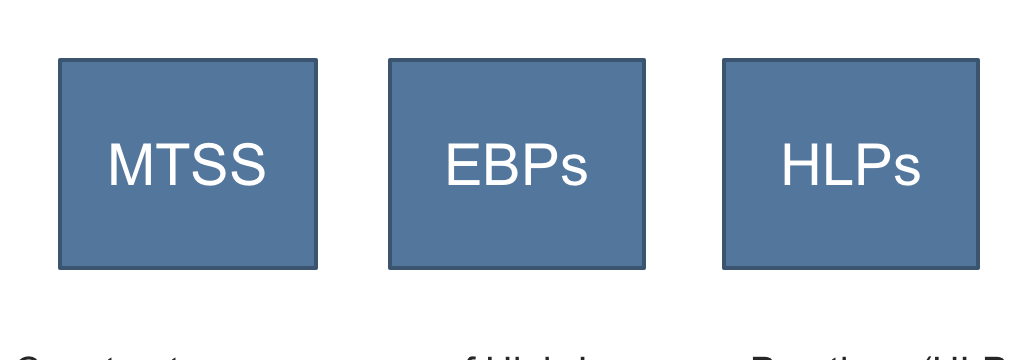 High-Leverage Practices (HLPs)
“A set of practices that are fundamental to support…student learning, and that can be taught, learned, and implemented by those entering the profession.”  (Windschitl, Thompson, Braaten, & Stroupe, 2012, p. 880)

HLPs are HOW teachers deliver instruction.  All teachers should have deep knowledge in a core set of  effective instructional practices. (McLeskey & Brownell, 2015)
[Speaker Notes: (McLeskey & Brownell, 2015)

A “high-leverage practice” is an action or task central to teaching. Carried out skillfully, these practices increase the likelihood that teaching will be effective for students’ learning. They are useful across a broad range of subject areas, grade levels, and teaching contexts, and are helpful in using and managing differences among students. The set of high-leverage practices is intended as a common framework for teaching that will provide a core “curriculum” for an educator preparation program.]
What about Evidence-Based Practices?
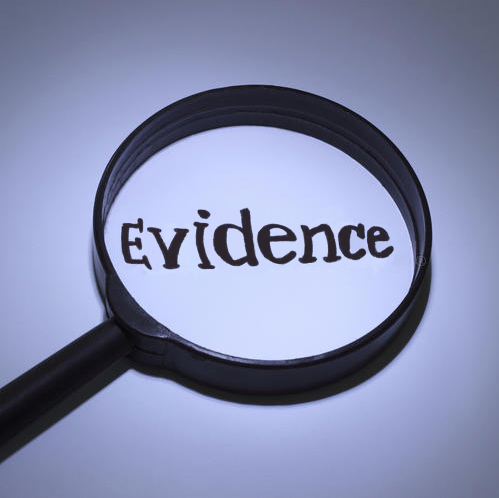 Are content specific
Developmentally appropriate
Learner dependent
Are taught using HLPs
[Speaker Notes: EBPs and HLPs are similar in that they are both grounded in strong research, however have some distinct differences. (read slide)

HLPs are how evidence based practices are delivered.]
Key Stakeholders
Universities- University System 
Embed HLP in coursework and field experiences in teacher and leader preparation 

School Districts 
Provide opportunities for practice in general education, special education and leadership supports

DOE 
Provide infrastructure for supports, P-20 collaboratives, RESAs, State TA support 

PSC 
Considerations for Policy
Resource Roundup
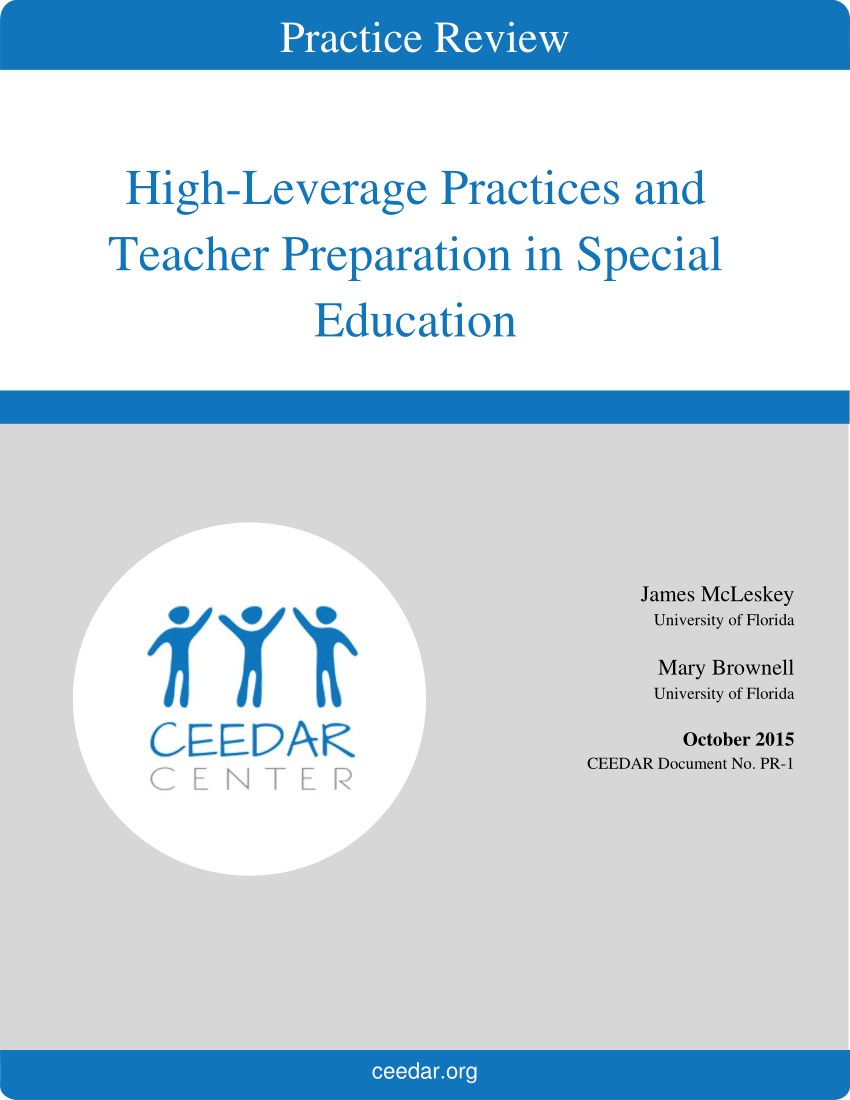 NCIPP.org 
Mentor handbook 
District Induction Manual 
Briefs 

CEEDAR.org 
HLP 
EBP 
Course Enhancement Modules 
Practice Based Opportunities
If we truly care about students with disabilities we will:
Commit to increasing the number of fully prepared staff
Put in place programs and policies that recruit and retain more well prepared and fully certified staff
Leverage federal, state, and district programs to create a more comprehensive talent management approach
Questions
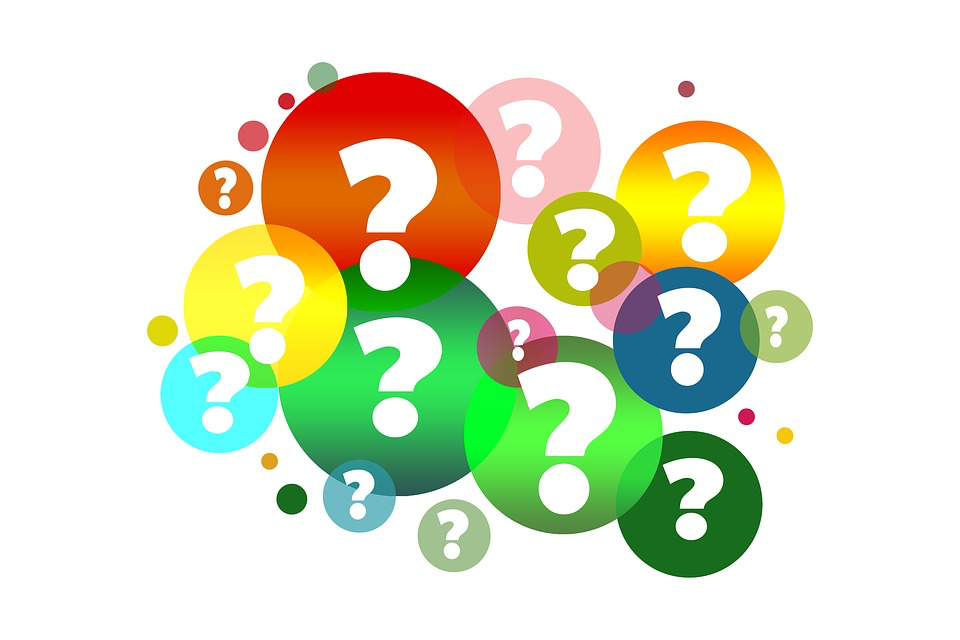